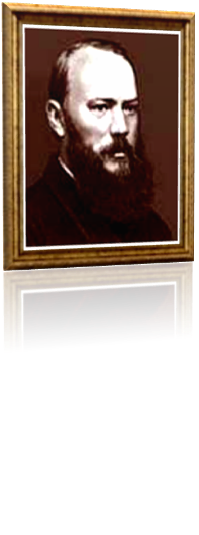 Блиц-опрос
Жизнь и творчествоА.Н. Островского
Закончи предложение
А.Н. Островский продолжил традиции таких отечественных писателей-драматургов, как … .
Закончи предложение
А.Н. Островский открыл миру нового героя – …
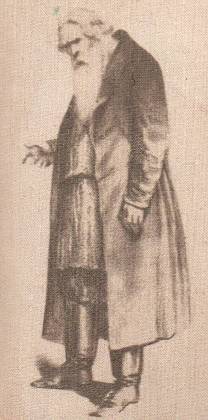 Закончи предложение
А.Н. Островский родился … (где?)
Закончи предложение
Отец  А.Н. Островского был …
Закончи предложение
Мать Островского, Любовь Ивановна, урожденная Саввина, …
Закончи предложение
В 1840 году Островский заканчивает гимназию и поступает …
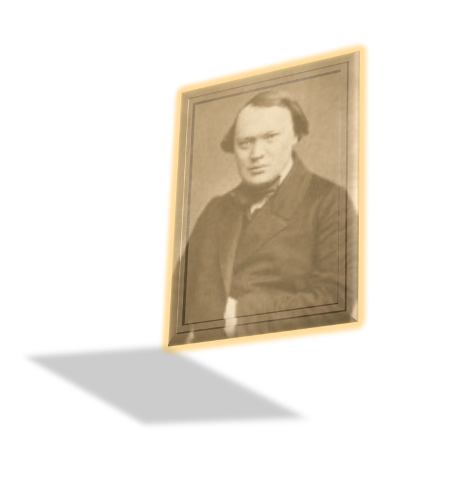 Закончи предложение
Первая пьесаА.Н. Островского называлась …
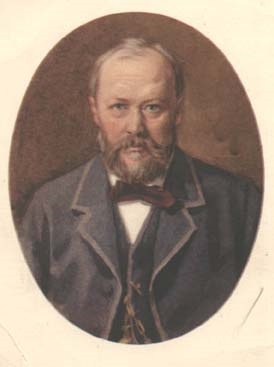 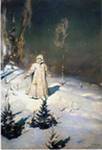 Закончи предложение
Одна за другой появляются пьесы: …
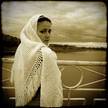 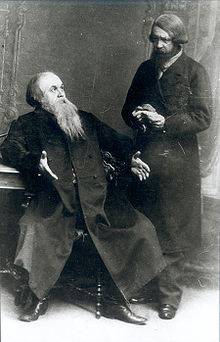 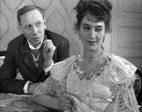 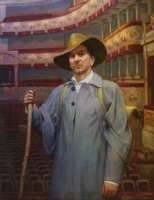 Закончи предложение
А.Н. Островского называют отцом …
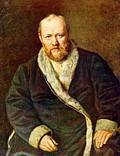 Ответьте на вопросы по сообщению на тему
«Творческая история пьесы А.Н. Островского “Гроза”» 

Какое событие предшествовало созданию пьесы «Гроза»?
Что, по мнению литературоведов, легло в основу сюжета пьесы?
Кого считали прототипом Катерины?
Сколько лет было этой женщине в момент её душевной драмы?
Кем был мужчина, которого она полюбила?
Где и когда впервые была опубликована пьеса «Гроза»?
Где и когда состоялось первое представление «Грозы» на сцене?
Какая актриса первой сыграла роль Катерины?